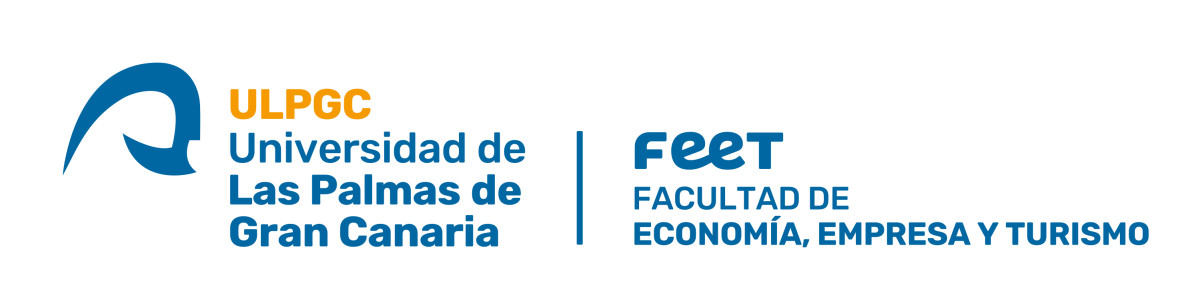 Les Roches